注意障害グループワーク
第２回
[Speaker Notes: 注意障害に対する学習カリキュラム
グループワーク第２回です。]
はじめに
グループワーク参加にあたって
積極的、自主的に参加する
他の人の発言は最後まで聞く
人の良いところをほめる
メモを取る習慣をつける
プチトレーニングを忘れないように工夫する
資料を繰り返し熟読する
学んだことを日常生活で繰り返し実践する
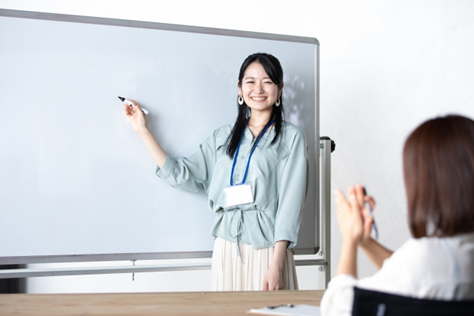 2
[Speaker Notes: グループワークに参加するにあたって、ルールを一緒に確認していきたいと思います。
〇〇さんから、１つずつ読んでいきましょう。]
はじめに
前回の内容
１.高次脳機能障害とは

２.注意障害とは

３.続けられる力と見つけられる力　
　　　　　　　　　　　　　　【体験ワーク】
４.まとめ
【講義１】
【講義２】
3
[Speaker Notes: 前回の内容について確認したいと思います。
まず講義１で高次脳機能障害について説明しました。
次に講義２で注意障害について、注意の４つの機能を紹介して、続けられる力と見つけられる力について説明しました。
そして、続けられる力と見つけられる力について体験ワークを通して確認してもらいました。最後にまとめを行いました。]
はじめに
プチトレーニングの報告
１.前回のグループワークから１週間プチトレーニングに取り組んでもらいましたが、取り組んでみてどう感じましたか？

２.記入してきた「自己チェック表」のうら面を発表してください。
4
[Speaker Notes: ここで、プチトレーニングの報告をしてもらいます。
１、前回のグループワークから１週間プチトレーニングに取り組んでもらいましたが、取り組んでみてどう感じましたか。
２．記入してきた「自己チェック表」のうら面を発表してください。

※受講者に実施状況と記入した用紙について発表してもらい板書役は板書する]
はじめに
本日の内容
１.注意障害とは
（同時に注意を向ける力と切りかえる力）【講義１】

２.同時に注意を向ける力と切りかえる力
　　　　　　　　　　　　　　　【体験ワーク】
３.注意障害の対処手段【講義２】

４.まとめ
5
[Speaker Notes: それでは本日の内容をお伝えします。
本日の内容は
１、まず前半の講義１で注意の４つの機能について再確認し、「同時に注意を向ける力」と「切りかえる力」を説明します。
２、そして次に、「同時に注意を向ける力」と「切りかえる力」について体験ワークを通して確認してもらいます。
３、後半の講義２では注意障害への対処手段について説明します。
４、まとめ　　　です。]
講義１
注意障害とは
講義１　注意障害とは（注意の４つの機能）
注意には、４つの機能があると言われています。
今回は「同時に注意を向ける力」と「切りかえる力」について説明します。
7
[Speaker Notes: 前回は注意の４つの機能のうち「続けられる力」と「見つけられる力」について説明しましたが、
今回は、下の２つ、「同時に見つけられる力」（分配性注意）と、「切りかえる力」（転換性注意）について説明していきたいと思います。]
講義１　注意障害とは（同時に注意を向ける力）
３．同時に注意を向ける力（分配）
●１度に２つ以上の刺激に対して同時に注意を向けて行動すること。
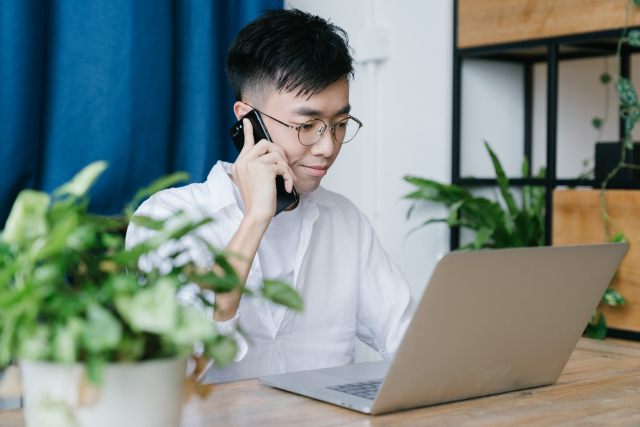 例えば…
・音楽を聞きながら運転するとき
・話をしながら歩くとき
・電話をしながらメモを取るとき
8
[Speaker Notes: それでは、同時に注意を向ける力について説明していきます。
同時に注意を向ける力は「１度に２つ以上の刺激に対して同時に注意を向けて行動すること」です。
例えば、
音楽を聞きながら運転するとき
話をしながら歩くとき
電話をしながらメモを取るとき
いわゆる「ながら〇〇」のように普段から意識せずにやっていることも多いかもしれませんが、注意の機能を発揮させています。]
講義１　注意障害とは（切りかえる力）
４．切りかえる力（転換）
●１つの行動から別の行動へ注意が転換できること。
例えば…
・PC作業をしている途中で電話に出るとき
・料理の際に、食材を切っている途中で鍋が沸騰しているのに気づいたとき
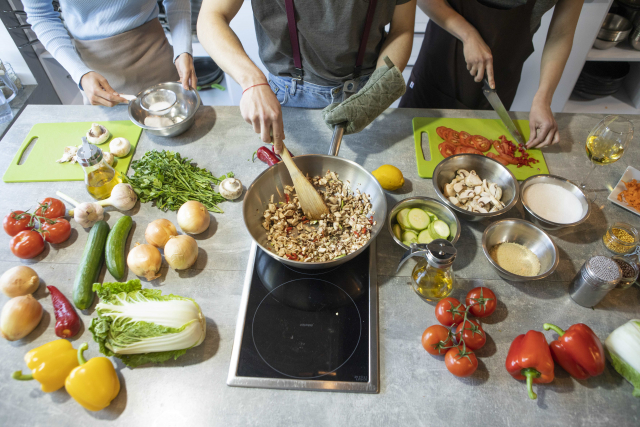 9
[Speaker Notes: 次に切りかえる力です。
「１つの行動から別の行動へ注意が転換できること」です。
例えば、
PC作業をしている途中で電話に出るとき
料理の際に、食材を切っている途中で鍋が沸騰しているのに気づいたときなどです。
○○している「途中で」××する、といった途中で別の作業にスムーズに切りかえるための力というイメージです。

※時間があれば、受講者が実際に体験しているであろう同時に注意を向ける力・切りかえる力の例で思いつくものをあげてもらうと良い。]
体験ワーク
同時に注意を向ける力と切りかえる力
注意の配分と注意の転換
体験ワーク　同時に注意を向ける力と切りかえる力
体験ワークについて
・これから、いくつかのワークに取り組んでいただきます。

・ワークは全て、「同時に注意を向ける力」や「切りかえる力」
などの注意機能がそれぞれどのようなことか体験し、理解するためのものであり、テストではありません。
11
[Speaker Notes: これから体験ワークに取り組んでいただきます。
ワークは、注意の機能を体験するもので、テストではありませんので、正答率や時間などを気にする必要はありません。

※基本的には、今後、体験ワークごとに感想を聞き、板書役が板書する。]
体験ワーク　同時に注意を向ける力と切りかえる力
1．同時に注意を向ける力（分配）
＜体験ワーク１＞同時に注意を向ける力の体験

・トランプを、 ♠　♥　♦　♣ の種類別にかつ数字順に並べましょう。

・並べるときに、各マークの「３」と「Q」は裏返して置いてください。

・最初に種類別に分けたり、一旦すべてを並べてから「３」や「Q」を裏返すのではなく、トランプの束から１枚ずつ目で追いながら並べていきます。
12
[Speaker Notes: 体験ワーク１　同時に注意を向ける力の体験です。

※一人１セット、トランプを配布する（予めジョーカーを抜いて渡す）

トランプを種類別にかつ数字順に並べましょう。
並べるときに、各マークの「３」と「Q」は裏返して置いてください。
最初に種類別に分けたり、一旦すべてを並べてから「３」や「Q」を裏返すのではなく、トランプの束から１枚ずつ目で追いながら並べていきます。
次のスライドのように並べてください。]
体験ワーク　同時に注意を向ける力と切りかえる力
＜体験ワーク１＞同時に注意を向ける力の体験

（並べ方の例）
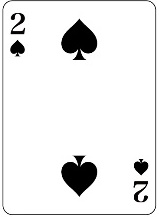 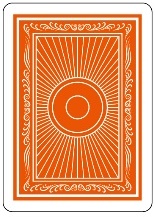 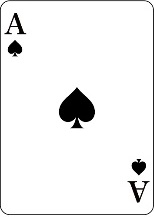 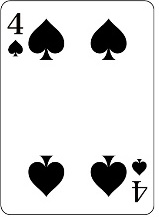 ・・・
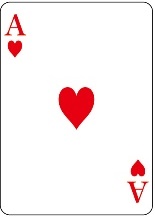 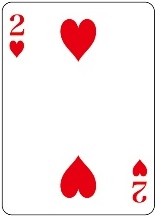 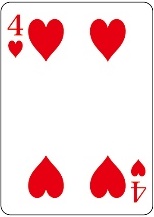 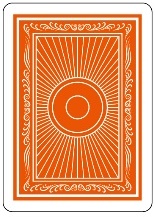 ・・・
13
[Speaker Notes: ※図のようにマークをスペードとハートだけにするなどして難易度や作業時間を調整する方法もある。トランプが用意できない場合はこの体験ワークを割愛し、次の体験ワーク２に取り組んでもらって良い。]
体験ワーク　同時に注意を向ける力と切りかえる力
＜体験ワーク２＞同時に注意を向ける力の体験

・偶数で40以下の数字に〇をつけてください。

・問題は左から右に行います。１行終えたら、下の行をまた
左から右に行います。

・４０以下の数字をひろってから偶数を選ぶのではなく、数字を目で追いながら同時に２つの条件を満たした数字を見つけていきます。
14
[Speaker Notes: 体験ワーク２　同時に注意を向ける力の体験です。
偶数で40以下の数字に〇をつけてください。
問題は左から右に行います。１行終えたら、下の行をまた左から右に行います。
40以下の数字をひろってから偶数を選ぶのではなく、数字を目で追いながら同時に２つの条件を満たした数字を見つけていきます。]
体験ワーク　同時に注意を向ける力と切りかえる力
●問題
25　８　59　42　17　62　28　13　72　25　81　３
86　46　23　１　77　94　36　20　57　69　71　35
６　22　55　38　94　87　12　43　66　８　53　84
24　73　７　11　33　27　61　14　82　64　76　21
71　15　38　20　５　91　16　44　14　94　34　66
10　88　56　17　49　37　54　82　６　22　41　83
57　95　41　７　56　78　18　52　43　３　16　33
75　30　99　84　64　11　26　89　36　87　22　27
４　52　46　80　39　63　42　58　９　61　39　２
37　86　29　46　70　39　５　10　84　27　31　16
70　98　74　12　88　40　34　57　13　71　48　69
21　45　39　67　25　36　73　２　85　63　９　34
15
出典：中島恵子　著「家庭でできる脳のリハビリ「注意障害」編」
[Speaker Notes: ※終了後、解答を配り各自確認してもらう]
体験ワーク　同時に注意を向ける力と切りかえる力
＜体験ワーク３＞同時に注意を向ける力の体験

・次の文章を読みながら、「あ」「い」「う」「え」「お」の文字に〇をつけてください。


・文章の内容について、あとで質問をしますので、内容も覚えておくようにしてください。
16
[Speaker Notes: 体験ワーク３　同時に注意を向ける力の体験です。

※ワークシートを配布する

次の文章を読みながら、「あ」「い」「う」「え」「お」の文字に〇をつけてください。
文章の内容について、あとで質問をしますので、内容も覚えておくようにしてください。

作業終了後は、ワークシートを机に伏せて置き、合図があるまで待っていてください。]
体験ワーク　同時に注意を向ける力と切りかえる力
●問題

１．どのような登場人物が出てきましたか？


２．ひとつぶのあずきはどうなりましたか？
17
[Speaker Notes: ※受講者に問題の解答を答えてもらう。

（問題の解答）
１、おばあさん、おじいさん、おじぞうさま
２、おじぞうさまが食べた]
立ち上がってストレッチ!
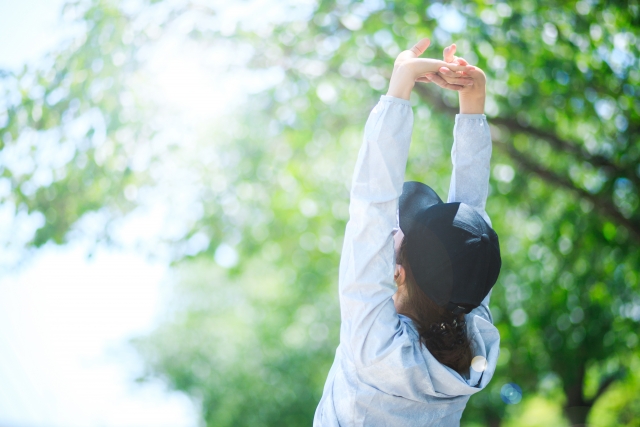 [Speaker Notes: では、次の講義に入る前に、一度立ち上がってストレッチをしましょう。

※進行役がスライドにあるよう伸びをするなど見本を示す。
　　立ちあがることが難しい受講者がいる場合には、座位のままできるストレッチ
　　を行ってもらう。]
体験ワーク　同時に注意を向ける力と切りかえる力
２．切りかえる力（転換）
＜体験ワーク４＞切りかえる力の体験

・初めの10秒間で、大文字の「Ｃ」に〇をつけてください。
次に、終わった場所から10秒間、小文字の「ｄ」に△をつけてください。

・上記の作業を1セットとして、計2セット続けて行ってください。

・作業は各列とも左から右へと矢印の方向に進めていってください。
19
[Speaker Notes: 体験ワーク５　切りかえる力の体験です。
初めの10秒間で大文字の「C」に〇をつけてください。次に終わった場所から10秒間、小文字の「ｄ」に△をつけてください。
上記の作業を１セットとして、計２セット、合わせて40秒間作業をしてもらいます。
作業は各列とも左から右へと矢印の方向に進めていってください。]
体験ワーク　同時に注意を向ける力と切りかえる力
＜体験ワーク４＞切りかえる力の体験
アラーム音
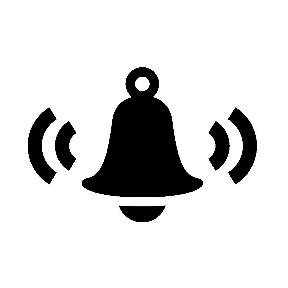 20
[Speaker Notes: ※図を見せながら再度体験ワークの内容を確認する。実際にアラームの音を鳴らして確確認すると良い。アラームがなる毎に「Cに〇をつける」、「ｄに△をつける」と声掛けをする。]
体験ワーク　同時に注意を向ける力と切りかえる力
●問題
21
出典：中島恵子　著「家庭でできる脳のリハビリ「注意障害」編」
[Speaker Notes: ※終了後、解答を配り各自確認してもらう]
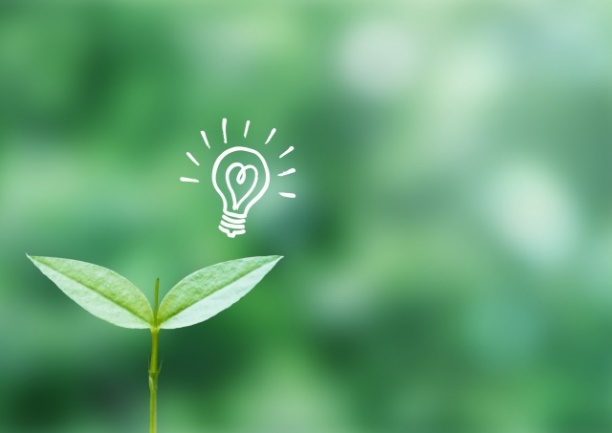 意見交換１
１．自分の注意の特徴について、別紙の「自己チェック表」
　　のおもて面に記入してみましょう。

２．自分の注意の特徴について、気が付いたことはありましたか？
　（得意な課題や苦手な課題、その他気がついたことなどを話し合いましょう）
22
[Speaker Notes: 意見交換を行いたいと思います。
まずは、１、自分の注意の特徴について、別紙の「自己チェック表」のおもて面に記入をしてください。
そして２、記入した自己チェック表をもとに、自分の注意の特徴について、気が付いたことを発表してみましょう。得意な課題や苦手な課題、その他気がついたことでも構いません。

※発表内容について板書役が板書する]
休憩
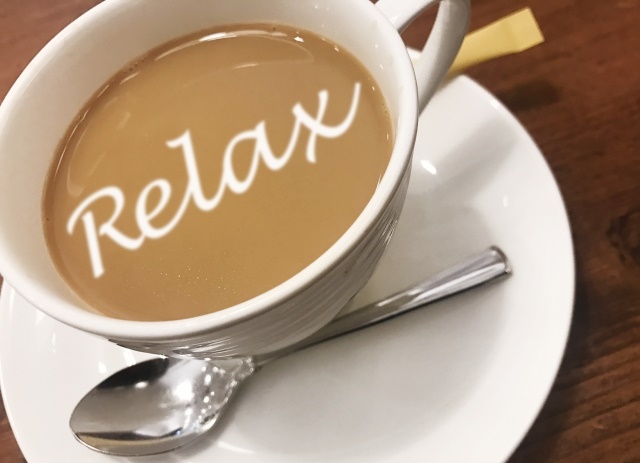 講義2
注意障害の対処手段
講義２　注意障害の対処手段（対処手段とは）
対処手段とは
25
[Speaker Notes: ※本文を読み上げて赤い文字の部分は以下の例をあげて紹介する

例：
道具の使用…メモ、付箋
環境の調整…整理整頓、タイマーやアラーム
日課・作業手順…マニュアルがしっかり確立されている、乗る電車を決めておく]
講義２　注意障害の対処手段（対処手段の考え方）
対処手段の考え方


・ここでは、対処手段を次の２つに分けて考えていきます。
26
[Speaker Notes: ※本文読み上げる]
講義２　注意障害の対処手段（対処手段の考え方）
注意障害の対処手段の例
27
[Speaker Notes: ※本文読み上げる。
　対処策リスト２５５（注意）を配布して、「この資料も参考にしながら考えて
　みてください。」等の声掛けをする。]
講義２　注意障害の対処手段（対処手段の考え方）
対処手段活用のために


注意に対する気づきを増やしましょう
道具を活用しましょう
生活や仕事の進め方を見直してみましょう
まわりの環境を整えましょう
まわりの人に分かってもらいましょう
まわりの人に配慮をお願いしましょう
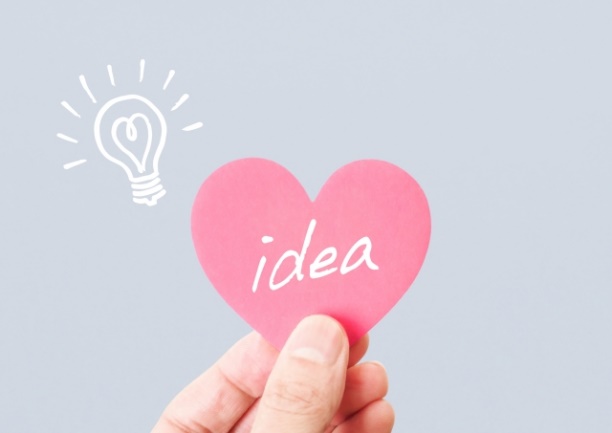 28
[Speaker Notes: 対処手段活用のためにポイントをお伝えします。
注意に対する気づきを増やしましょう…
自分の注意の特徴が分かっていれば対策を立てられます。
道具を活用しましょう…
頭の中だけで対処したり、能力を伸ばすことは難しいため、アラームや拡大鏡など活用しやすい道具をつかってみましょう。
生活や仕事の進め方を見直してみましょう…
作業手順の整理、効率の良い方法があるか確認してみましょう。
まわりの環境を整えましょう
まわりの人に分かってもらいましょう
まわりの人に配慮をお願いしましょう…
自分で出来ること、職場や周囲の方に頼む、配慮をお願いしたいことを整理してみましょう。]
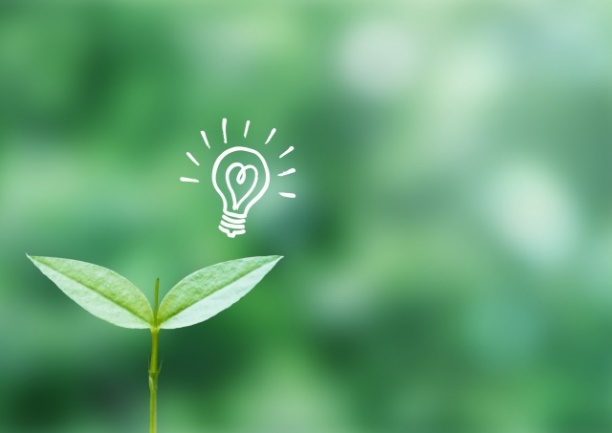 意見交換２
・どんな対処手段が、自分にとって効果がありそうだと感じましたか？
29
[Speaker Notes: 意見交換を行います。

どんな対処手段が、自分にとって効果がありそうだと感じましたか？
講義や対処策リスト255を参考に取り入れてみたい対処手段を発表してもらいます。

※受講者から意見が出づらい場合は、進行役が例を挙げて説明する。
　発表内容について板書役が板書する。]
まとめ
まとめ
・注意には４つの機能があると言われています。






３．同時に注意を向ける力
　　●１度に２つ以上の刺激に対して同時に注意を向けて行動すること。
４．切りかえる力
　 ●１つの行動から別の行動へ注意が変換できること。
31
[Speaker Notes: ※本文を読み上げて、本日の講義内容を確認する。]
まとめ
プチトレーニング
・これから来週までの１週間、プチトレーニングを毎日行い、その記録をつけていただきます。
　課題は「切りかえる力（転換）」に関するものです。

・プチトレーニングへの取り組みをもとに、「自己チェック表」の裏面を次回のグループワークまでに記入してきてください。
32
[Speaker Notes: ※本文を読みあげる。
　　プチトレーニングの課題内容は以下の課題内容例を参考に口頭で伝える。
　　１週間の課題をまとめて伝えるため基本的にはメモをとるよう伝える。

【プチトレーニングの課題内容例】（プチトレーニング記録用紙を参照）
＜受講者→スタッフに報告＞
※　受講者に「〇月×日△時□分に、スタッフに～を報告してください」と指示する。
・〇月×日△時□分、好きな食べ物をスタッフに報告してもらう
・〇月×日△時□分、地元の名産をスタッフに報告してもらう
＜スタッフ→受講者に質問＞
※　日時や内容は伝えずに、「課題として出された内容以外に、こちらから声をかけることがありますので質問されたら答えてください」と伝えておく。
・（日時は伝えず）、好きなタレントについて質問する
・（日時は伝えず）、趣味について質問する
⇒注意を切りかえることができたかがポイントとなる。受講者は自己チェック表の裏面に感想を記録し、スタッフはプチトレーニング記録用紙に観察したことを記録する。]
次回の内容
１.注意を妨げる要素　　　　　　 　　【講義】

２.注意と外的環境 　　　　　　【体験ワーク】

３.注意と内的環境　　　　 　　【体験ワーク】

４.まとめ
次回　　　月　　　日(　　)　　　　時～
33
[Speaker Notes: プチトレーニングについて記録した内容については、第３回グループワークの冒頭に発表してもらいますので準備をしておいてください。
次回は注意を妨げる要素について講義を行い、注意と外的環境、注意と内的環境についての体験ワークを実施します。
次回は〇月〇日〇時からです。
それでは本日のグループワークを終了します。]